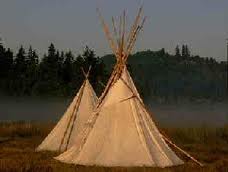 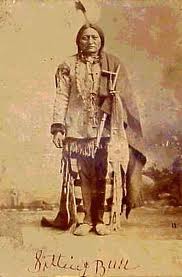 Kansas
Plains
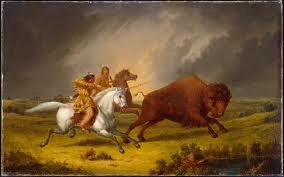 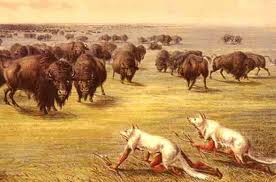 Plains
[Speaker Notes: Plains]
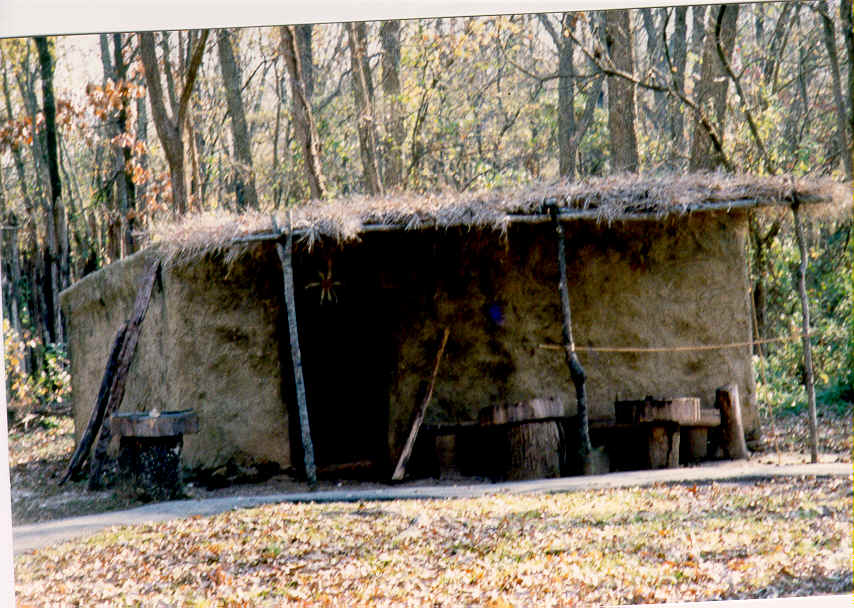 Georgia
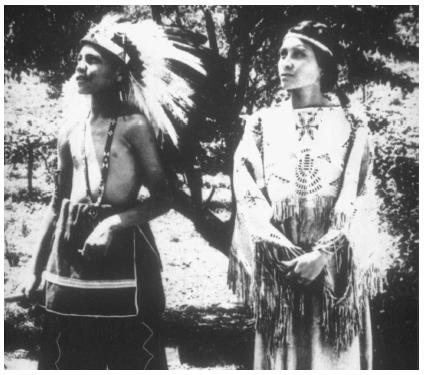 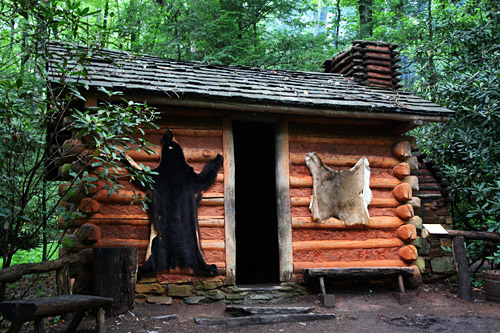 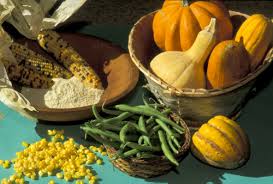 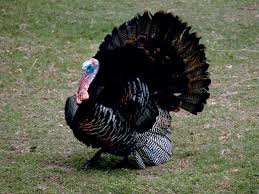 Southeast
[Speaker Notes: Cherokee]
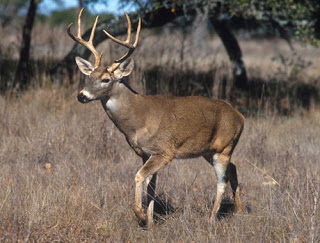 Oregon
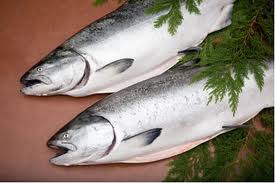 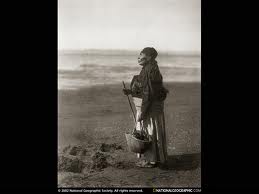 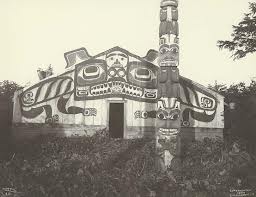 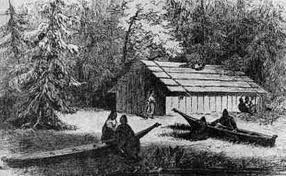 Northwest
[Speaker Notes: Chinook (Northwest)]
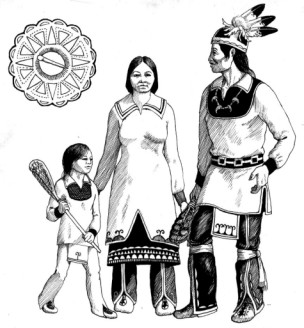 Massachusetts
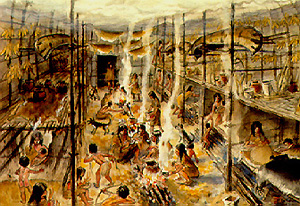 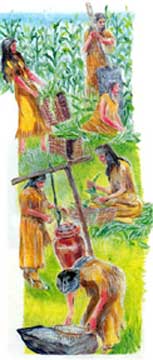 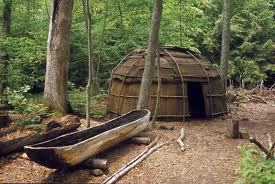 Northeast
[Speaker Notes: Iroquois]
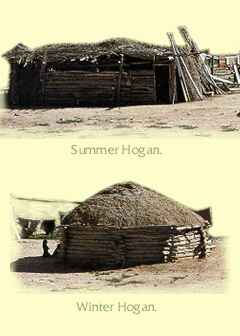 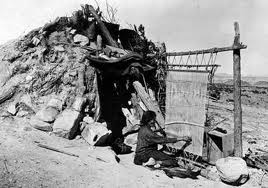 Arizona
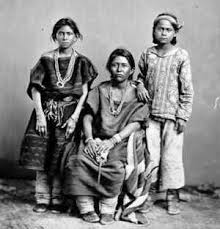 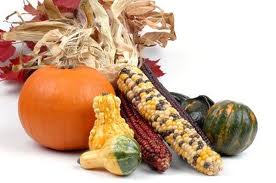 Southwest